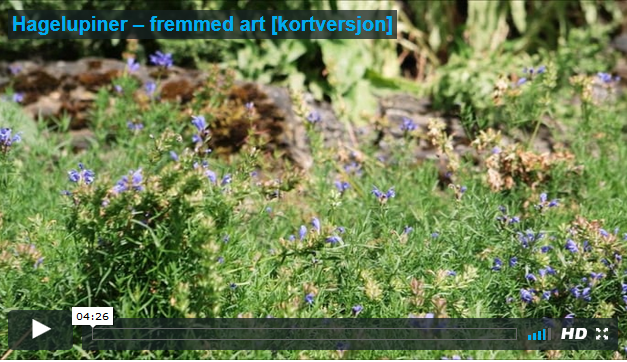 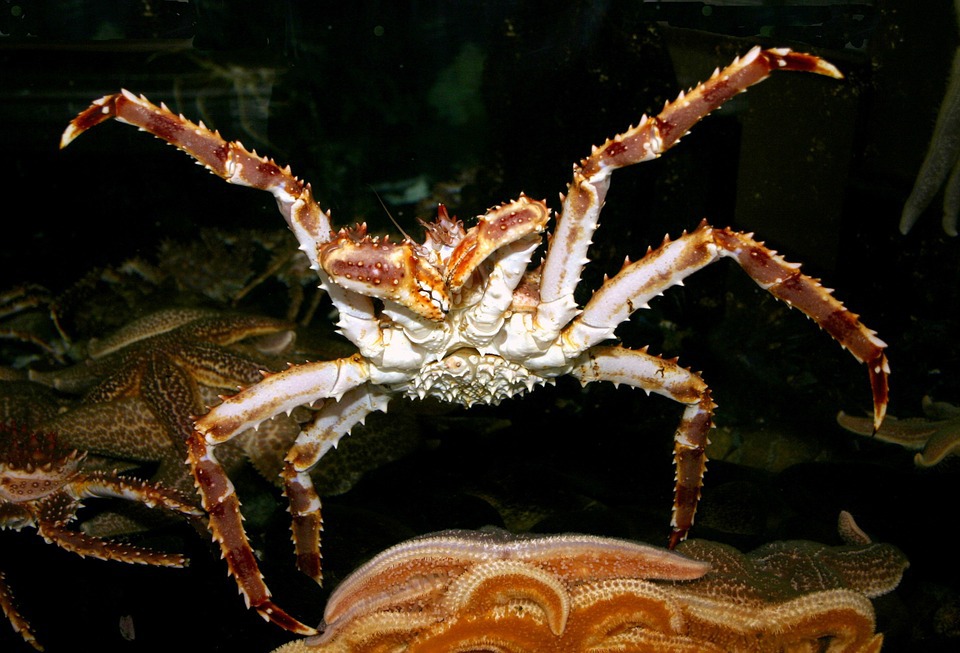 Framand art
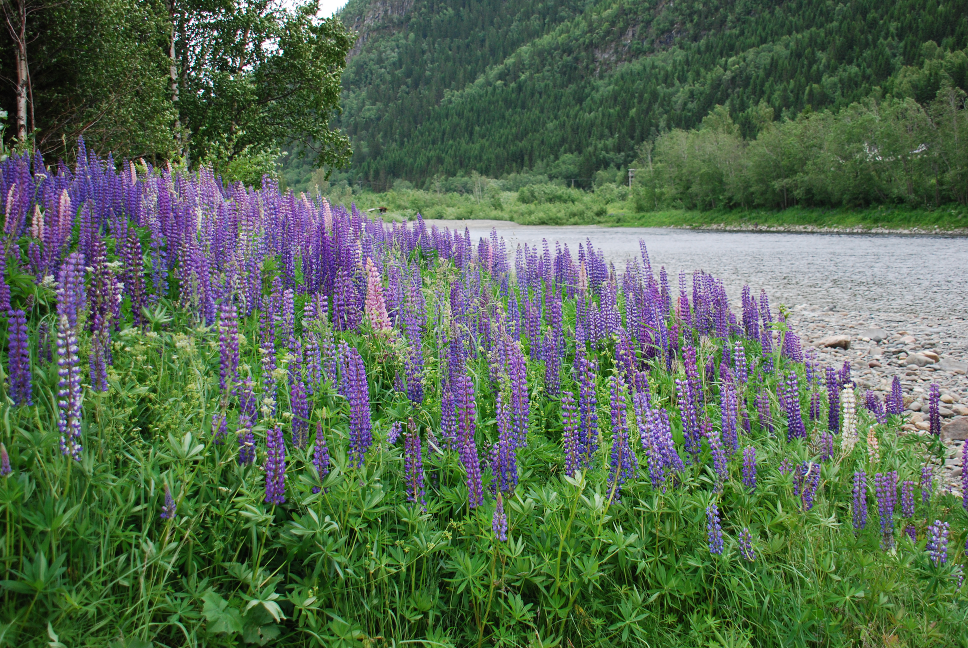 Framand art
Paul Harald Pedersen CC BY 4.0
Omgrepsark
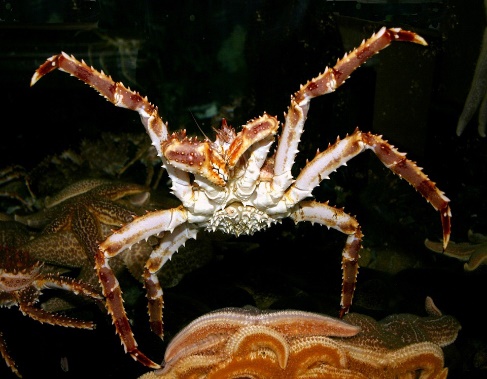 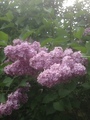 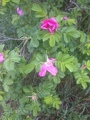 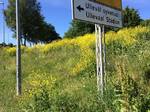 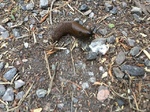 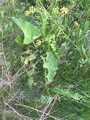 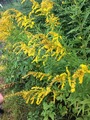 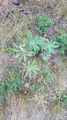 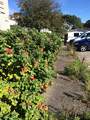 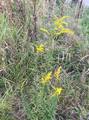 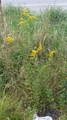 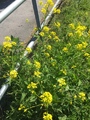 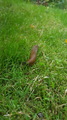 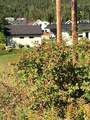 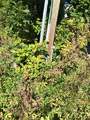 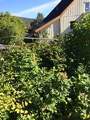 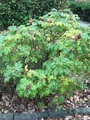 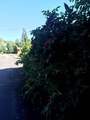 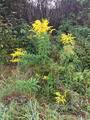 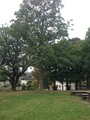 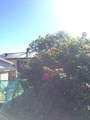 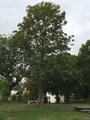 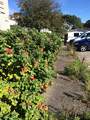 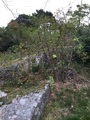 1532
framande artar 
i Noreg
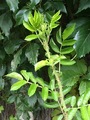 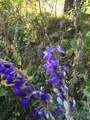 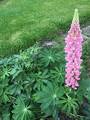 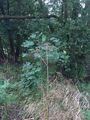 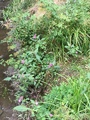 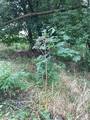 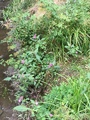 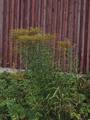 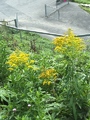 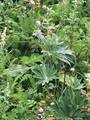 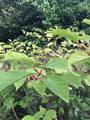 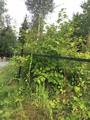 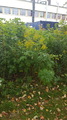 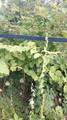 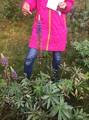 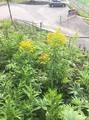 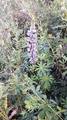 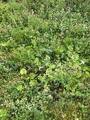 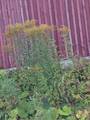 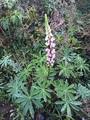 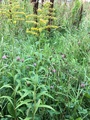 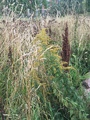 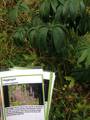 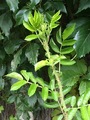 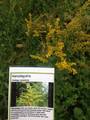 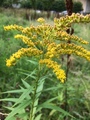 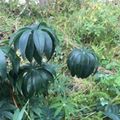 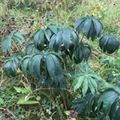 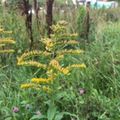 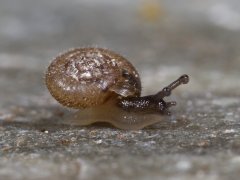 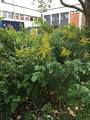 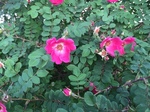 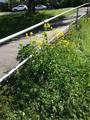 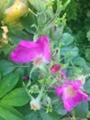 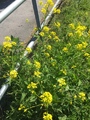 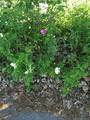 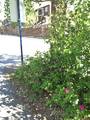 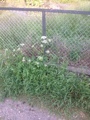 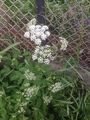 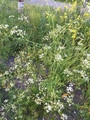 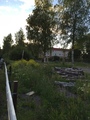 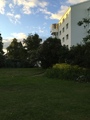 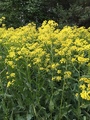 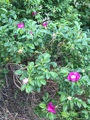 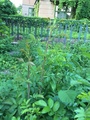 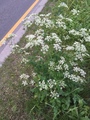 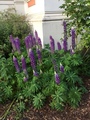 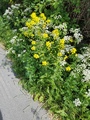 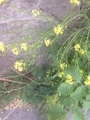 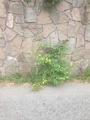 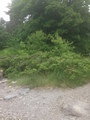 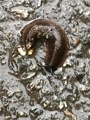 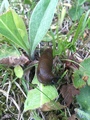 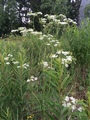 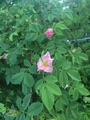 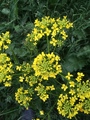 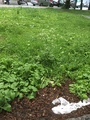 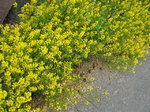 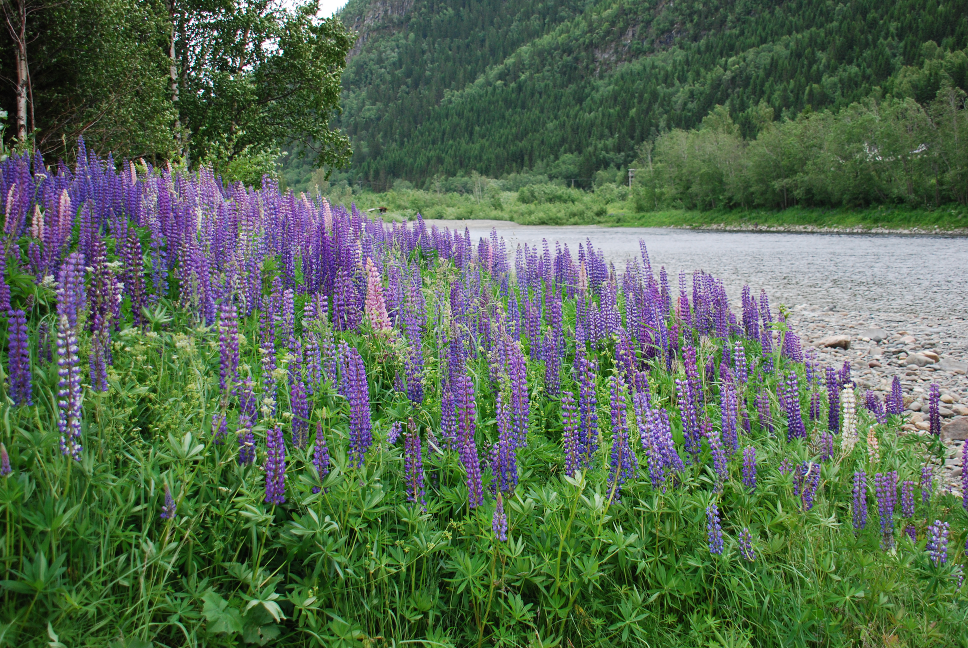 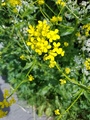 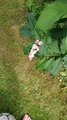 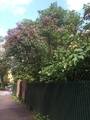 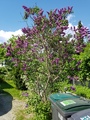 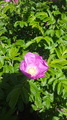 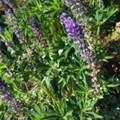 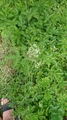 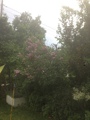 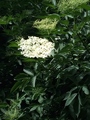 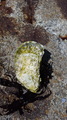 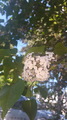 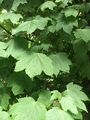 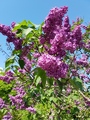 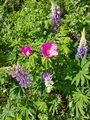 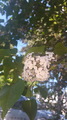 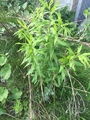 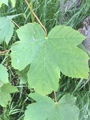 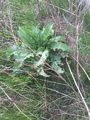 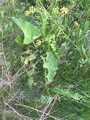 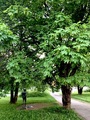 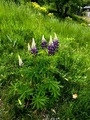 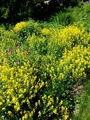 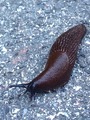 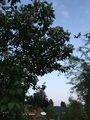 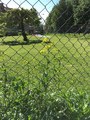 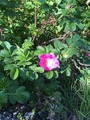 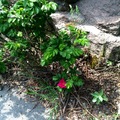 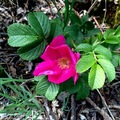 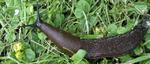 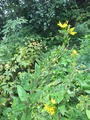 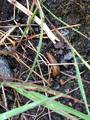 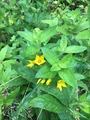 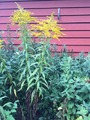 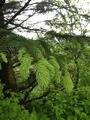 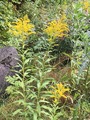 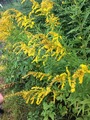 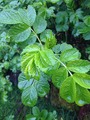 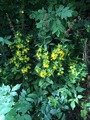 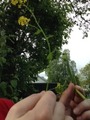 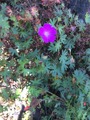 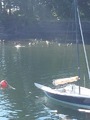 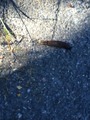 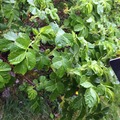 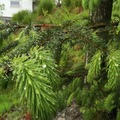 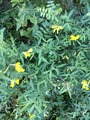 [Speaker Notes: Art: Hagelupin (Lupinus polyphyllus)Dato: 04.06.2016
Art: Gullregn (Laburnum anagyroides)Dato: 06.06.2016
Art: Rynkerose (Rosa rugosa)Dato: 06.06.2016
Art: Platanlønn (Acer pseudoplatanus)Dato: 06.06.2016
Art: Kjempebjørnekjeks (Heracleum mantegazzianum)Dato: 06.06.2016
Dato: 06.06.2016
Art: Syrin (Syringa vulgaris)Dato: 04.06.2016
Art: Platanlønn (Acer pseudoplatanus)Dato: 03.06.2016
Art: Platanlønn (Acer pseudoplatanus)Dato: 03.06.2016
Art: Hagelupin (Lupinus polyphyllus)Dato: 03.06.2016
Art: Hagelupin (Lupinus polyphyllus)Dato: 03.06.2016
Art: Vinterkarse (Barbarea vulgaris)Dato: 03.06.2016
Art: Vinterkarse (Barbarea vulgaris)Dato: 03.06.2016
Art: Brunskogsnegl (Arion vulgaris)Dato: 03.06.2016
Art: Brunskogsnegl (Arion vulgaris)Dato: 03.06.2016
Art: Rynkerose (Rosa rugosa)Dato: 03.06.2016
Art: Rynkerose (Rosa rugosa)Dato: 03.06.2016
Art: Syrin (Syringa vulgaris)Dato: 05.06.2016
Art: Kjempebjørnekjeks (Heracleum mantegazzianum)Dato: 05.06.2016
Art: Russekål (Bunias orientalis)Dato: 05.06.2016
Art: Brunskogsnegl (Arion vulgaris)Dato: 05.06.2016
Art: Vinterkarse (Barbarea vulgaris)Dato: 04.06.2016]
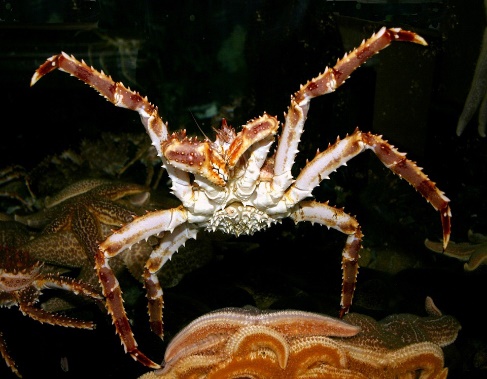 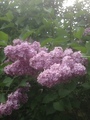 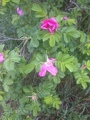 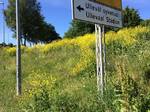 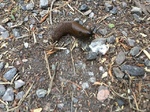 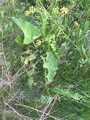 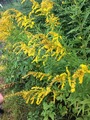 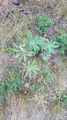 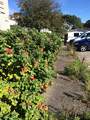 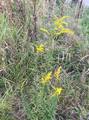 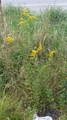 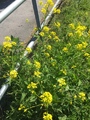 242 av desse 
framande artane 
kan ha negativ påverknad 
på norsk natur
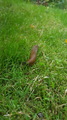 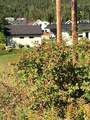 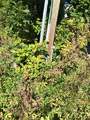 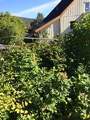 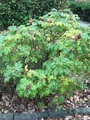 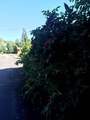 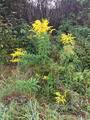 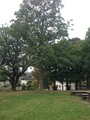 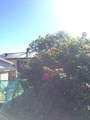 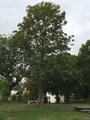 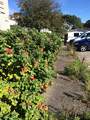 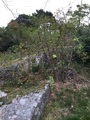 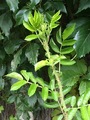 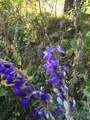 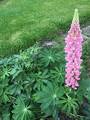 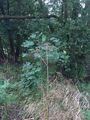 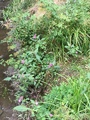 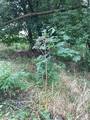 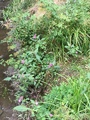 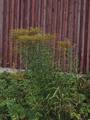 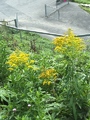 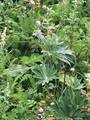 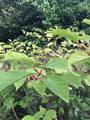 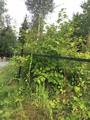 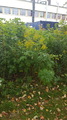 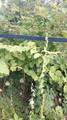 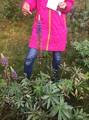 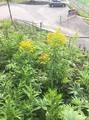 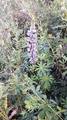 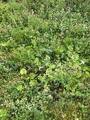 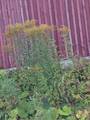 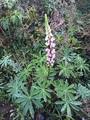 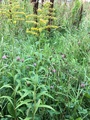 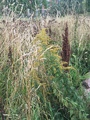 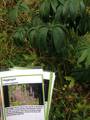 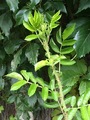 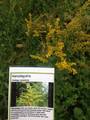 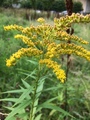 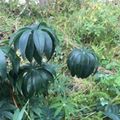 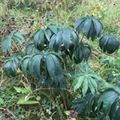 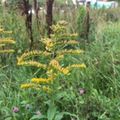 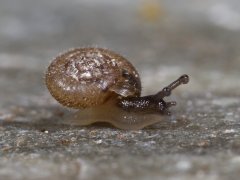 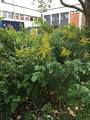 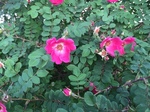 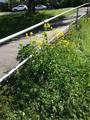 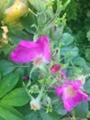 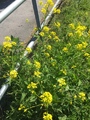 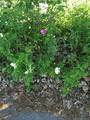 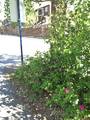 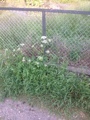 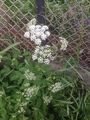 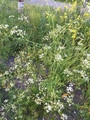 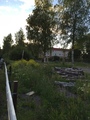 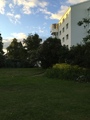 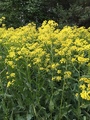 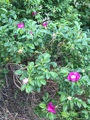 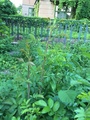 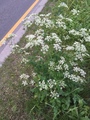 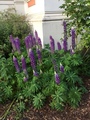 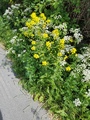 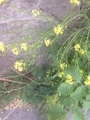 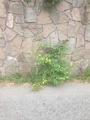 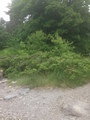 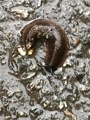 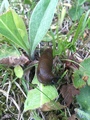 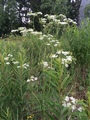 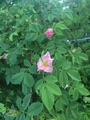 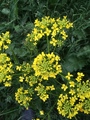 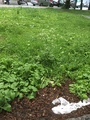 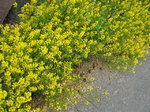 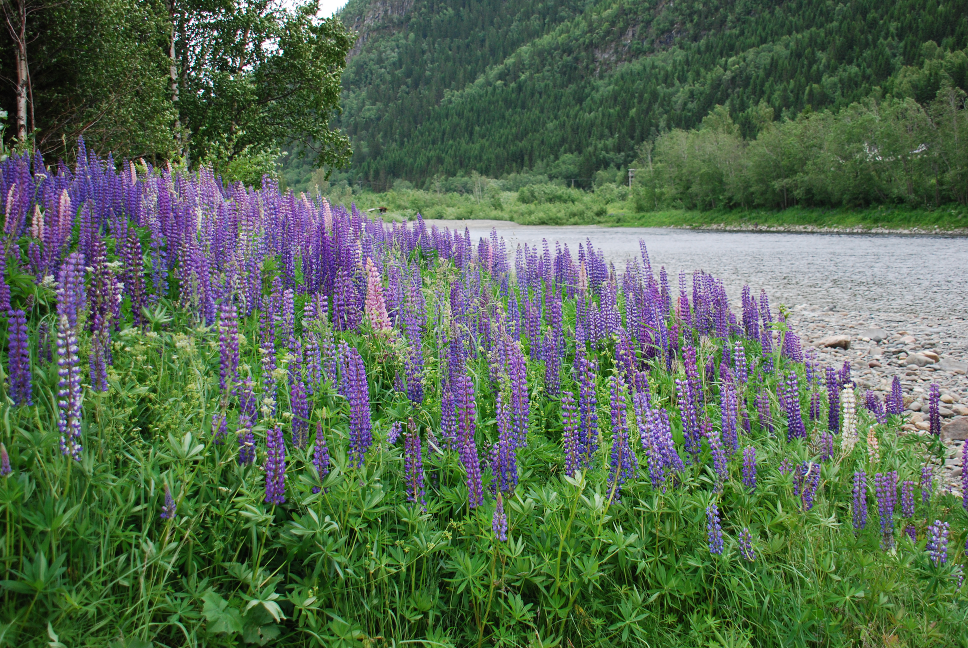 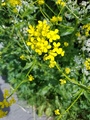 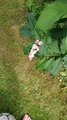 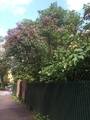 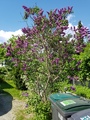 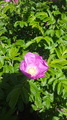 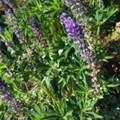 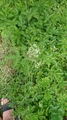 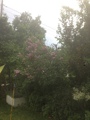 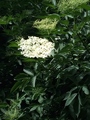 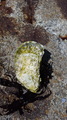 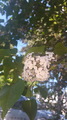 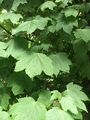 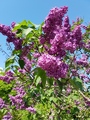 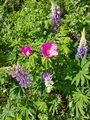 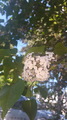 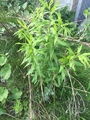 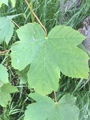 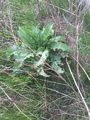 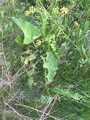 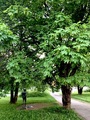 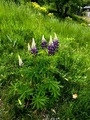 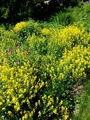 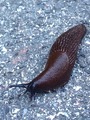 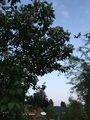 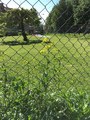 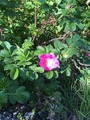 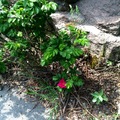 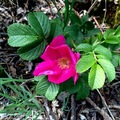 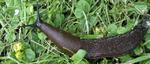 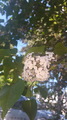 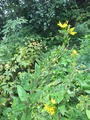 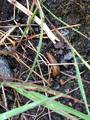 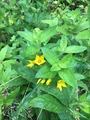 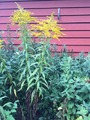 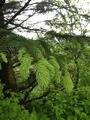 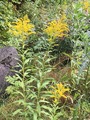 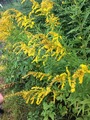 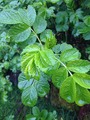 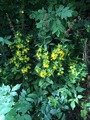 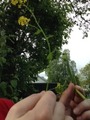 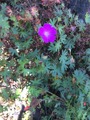 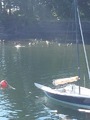 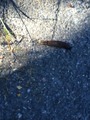 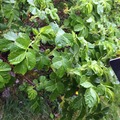 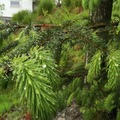 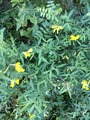 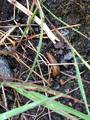 [Speaker Notes: Art: Hagelupin (Lupinus polyphyllus)Dato: 04.06.2016
Art: Gullregn (Laburnum anagyroides)Dato: 06.06.2016
Art: Rynkerose (Rosa rugosa)Dato: 06.06.2016
Art: Platanlønn (Acer pseudoplatanus)Dato: 06.06.2016
Art: Kjempebjørnekjeks (Heracleum mantegazzianum)Dato: 06.06.2016
Dato: 06.06.2016
Art: Syrin (Syringa vulgaris)Dato: 04.06.2016
Art: Platanlønn (Acer pseudoplatanus)Dato: 03.06.2016
Art: Platanlønn (Acer pseudoplatanus)Dato: 03.06.2016
Art: Hagelupin (Lupinus polyphyllus)Dato: 03.06.2016
Art: Hagelupin (Lupinus polyphyllus)Dato: 03.06.2016
Art: Vinterkarse (Barbarea vulgaris)Dato: 03.06.2016
Art: Vinterkarse (Barbarea vulgaris)Dato: 03.06.2016
Art: Brunskogsnegl (Arion vulgaris)Dato: 03.06.2016
Art: Brunskogsnegl (Arion vulgaris)Dato: 03.06.2016
Art: Rynkerose (Rosa rugosa)Dato: 03.06.2016
Art: Rynkerose (Rosa rugosa)Dato: 03.06.2016
Art: Syrin (Syringa vulgaris)Dato: 05.06.2016
Art: Kjempebjørnekjeks (Heracleum mantegazzianum)Dato: 05.06.2016
Art: Russekål (Bunias orientalis)Dato: 05.06.2016
Art: Brunskogsnegl (Arion vulgaris)Dato: 05.06.2016
Art: Vinterkarse (Barbarea vulgaris)Dato: 04.06.2016]
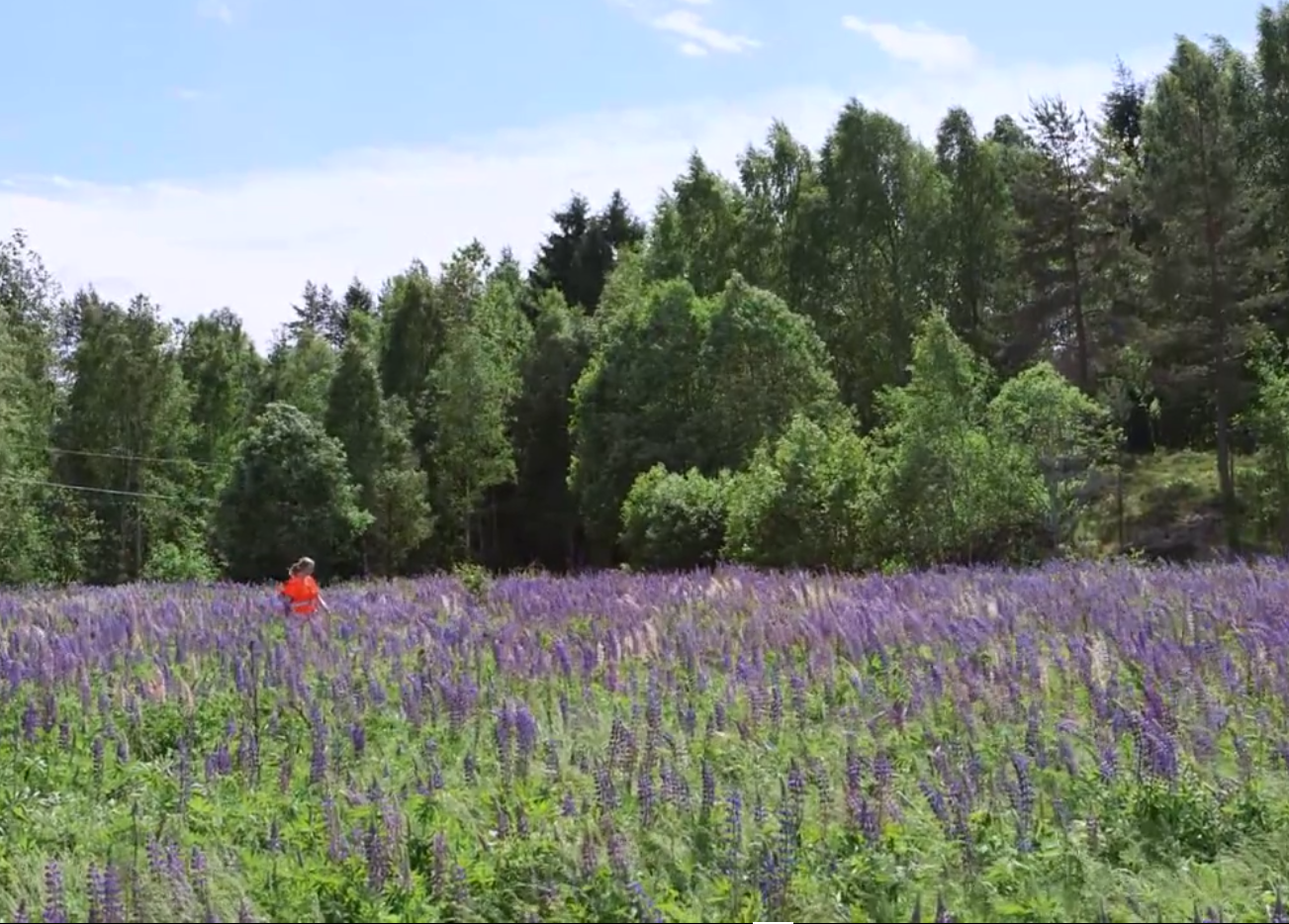 Omgrepsark
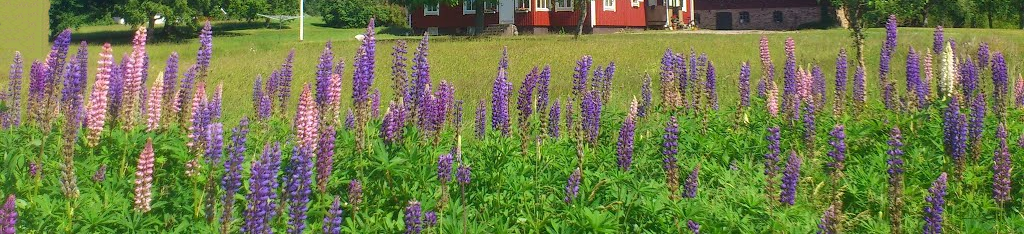 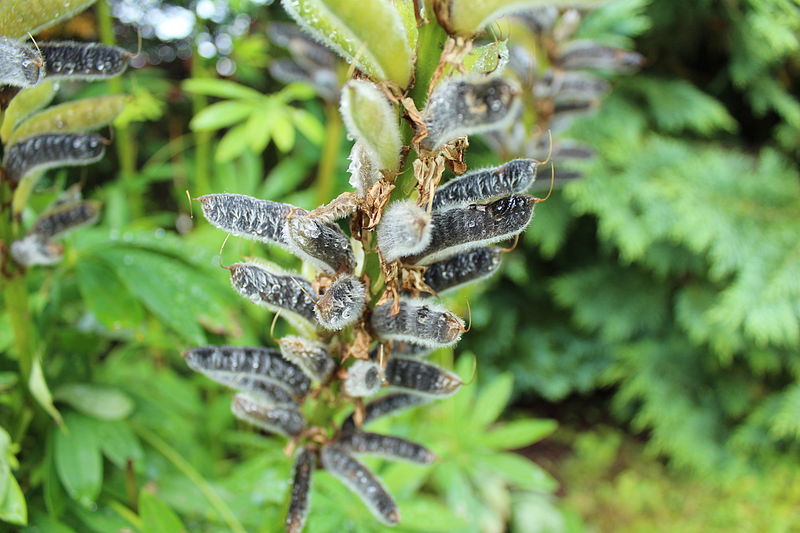 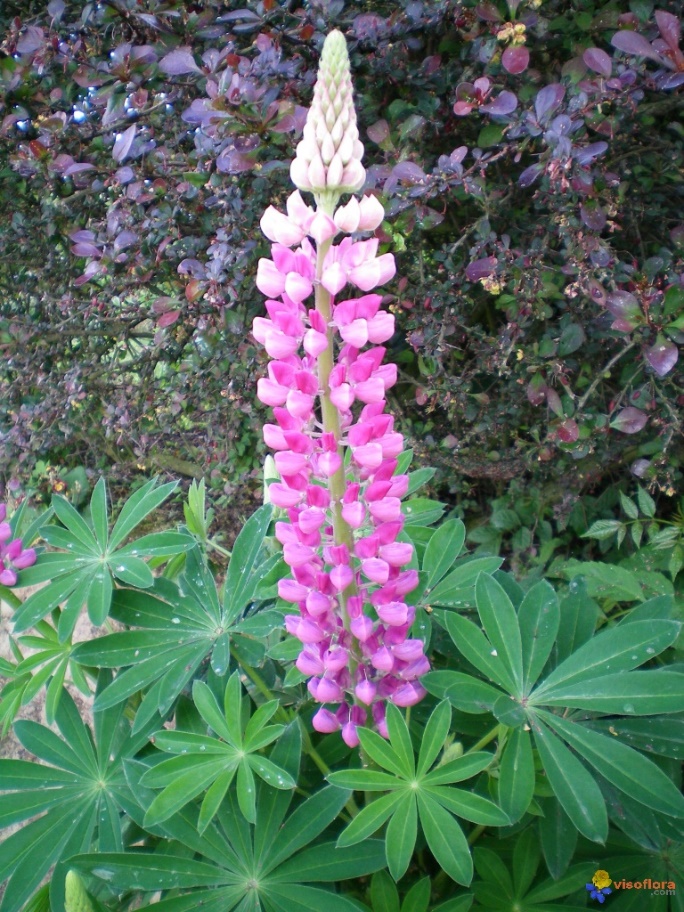 Foto: Oskar Aanmoen
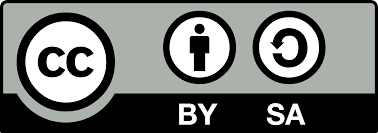 [Speaker Notes: Bildet hentet fra: https://no.wikipedia.org/wiki/Fil:Lupin_-_sensommer.JPG]
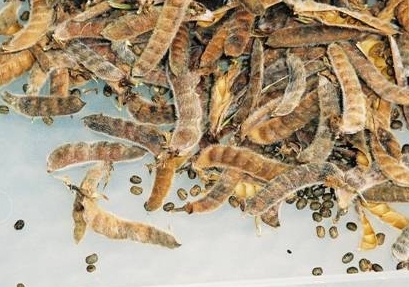 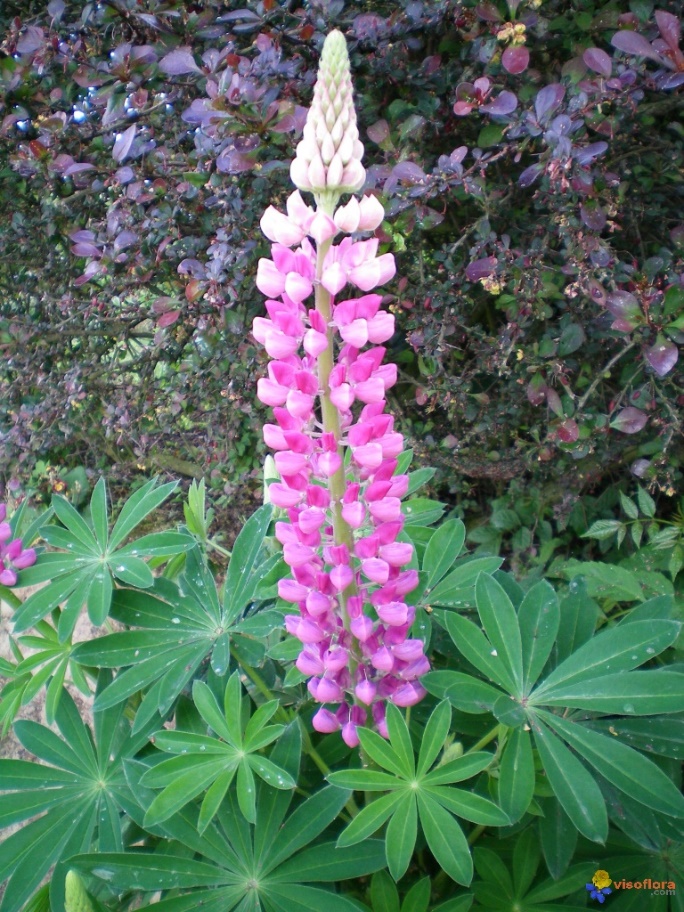 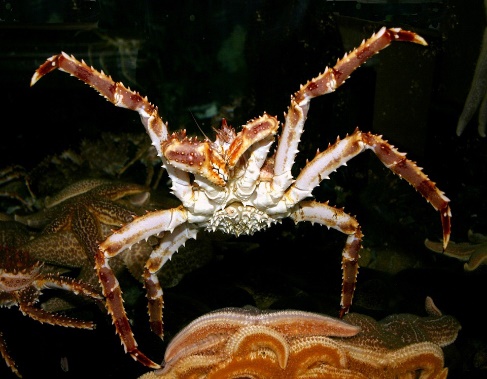 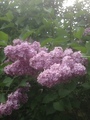 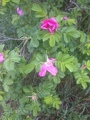 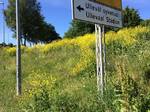 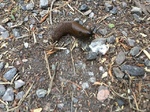 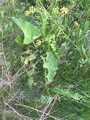 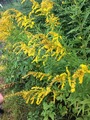 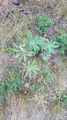 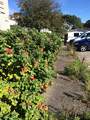 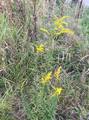 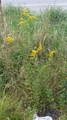 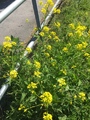 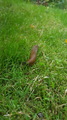 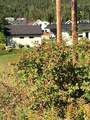 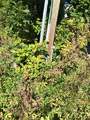 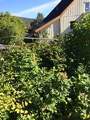 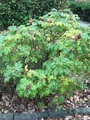 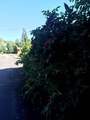 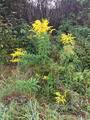 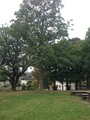 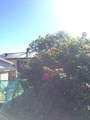 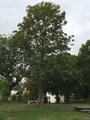 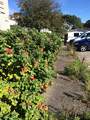 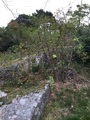 1532 framande artar i Noreg 
– 242 av desse 
kan ha negativ påverknad 
på norsk natur
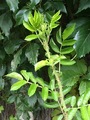 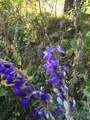 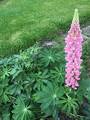 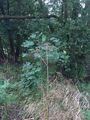 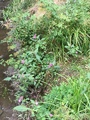 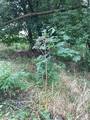 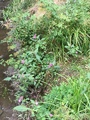 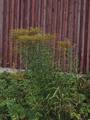 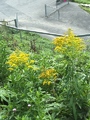 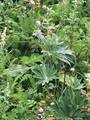 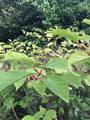 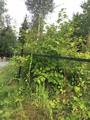 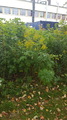 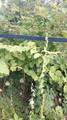 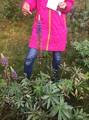 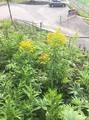 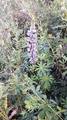 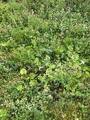 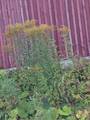 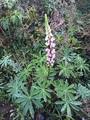 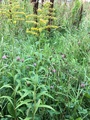 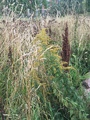 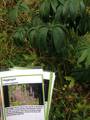 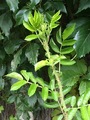 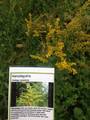 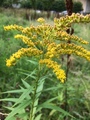 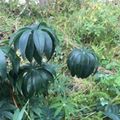 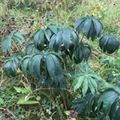 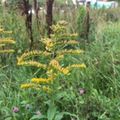 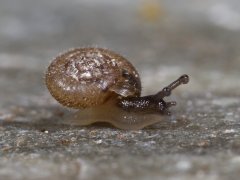 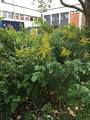 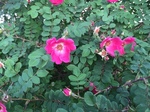 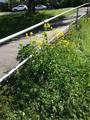 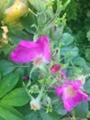 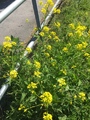 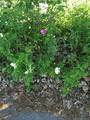 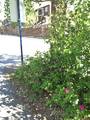 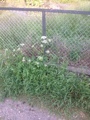 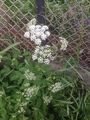 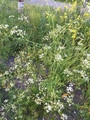 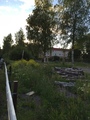 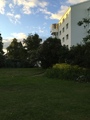 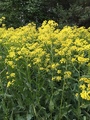 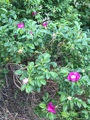 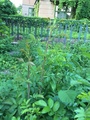 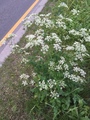 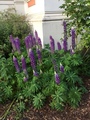 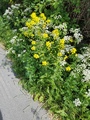 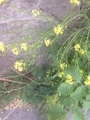 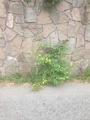 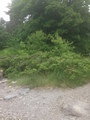 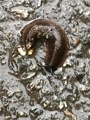 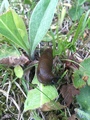 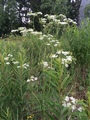 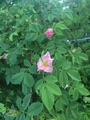 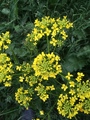 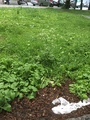 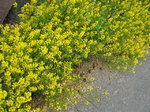 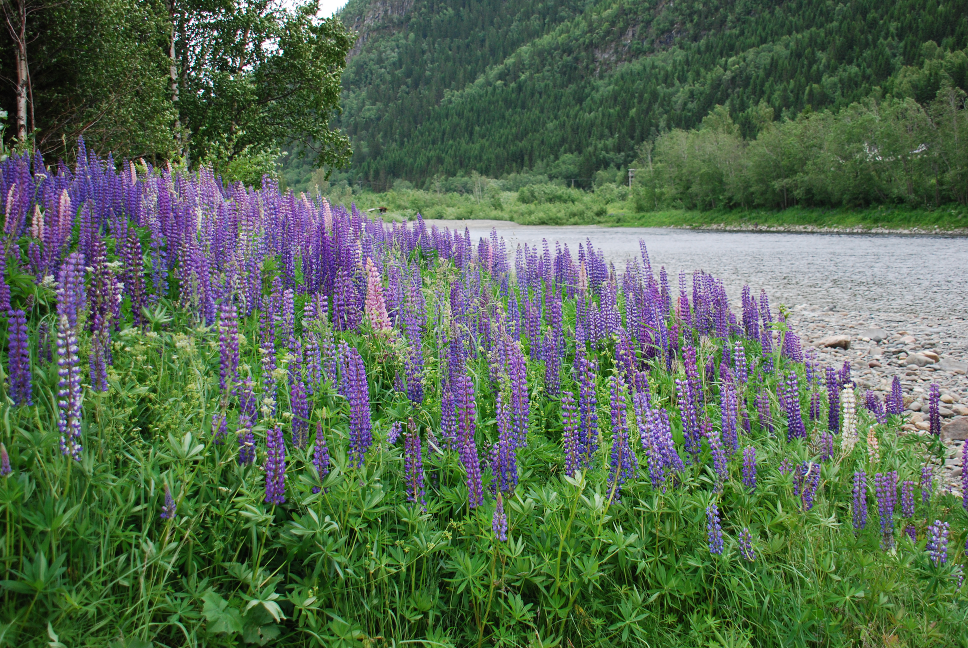 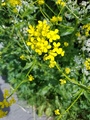 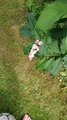 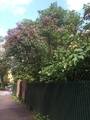 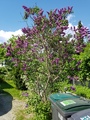 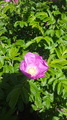 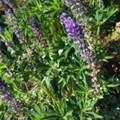 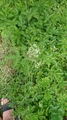 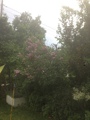 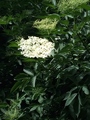 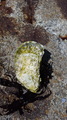 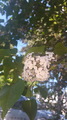 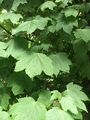 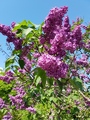 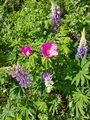 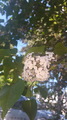 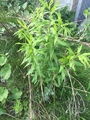 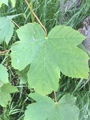 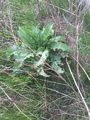 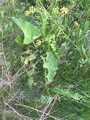 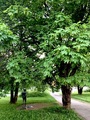 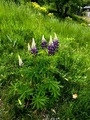 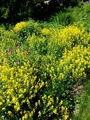 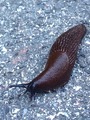 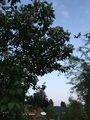 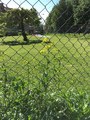 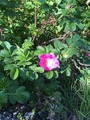 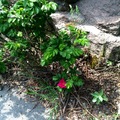 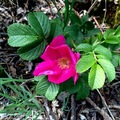 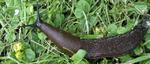 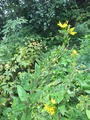 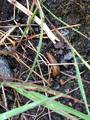 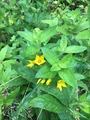 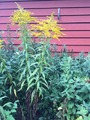 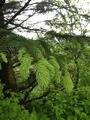 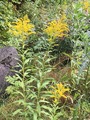 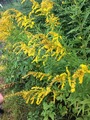 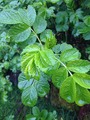 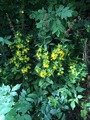 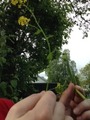 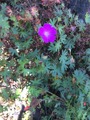 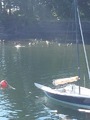 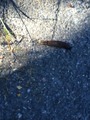 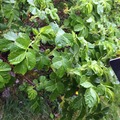 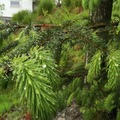 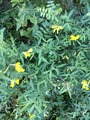 [Speaker Notes: Art: Hagelupin (Lupinus polyphyllus)Dato: 04.06.2016
Art: Gullregn (Laburnum anagyroides)Dato: 06.06.2016
Art: Rynkerose (Rosa rugosa)Dato: 06.06.2016
Art: Platanlønn (Acer pseudoplatanus)Dato: 06.06.2016
Art: Kjempebjørnekjeks (Heracleum mantegazzianum)Dato: 06.06.2016
Dato: 06.06.2016
Art: Syrin (Syringa vulgaris)Dato: 04.06.2016
Art: Platanlønn (Acer pseudoplatanus)Dato: 03.06.2016
Art: Platanlønn (Acer pseudoplatanus)Dato: 03.06.2016
Art: Hagelupin (Lupinus polyphyllus)Dato: 03.06.2016
Art: Hagelupin (Lupinus polyphyllus)Dato: 03.06.2016
Art: Vinterkarse (Barbarea vulgaris)Dato: 03.06.2016
Art: Vinterkarse (Barbarea vulgaris)Dato: 03.06.2016
Art: Brunskogsnegl (Arion vulgaris)Dato: 03.06.2016
Art: Brunskogsnegl (Arion vulgaris)Dato: 03.06.2016
Art: Rynkerose (Rosa rugosa)Dato: 03.06.2016
Art: Rynkerose (Rosa rugosa)Dato: 03.06.2016
Art: Syrin (Syringa vulgaris)Dato: 05.06.2016
Art: Kjempebjørnekjeks (Heracleum mantegazzianum)Dato: 05.06.2016
Art: Russekål (Bunias orientalis)Dato: 05.06.2016
Art: Brunskogsnegl (Arion vulgaris)Dato: 05.06.2016
Art: Vinterkarse (Barbarea vulgaris)Dato: 04.06.2016]
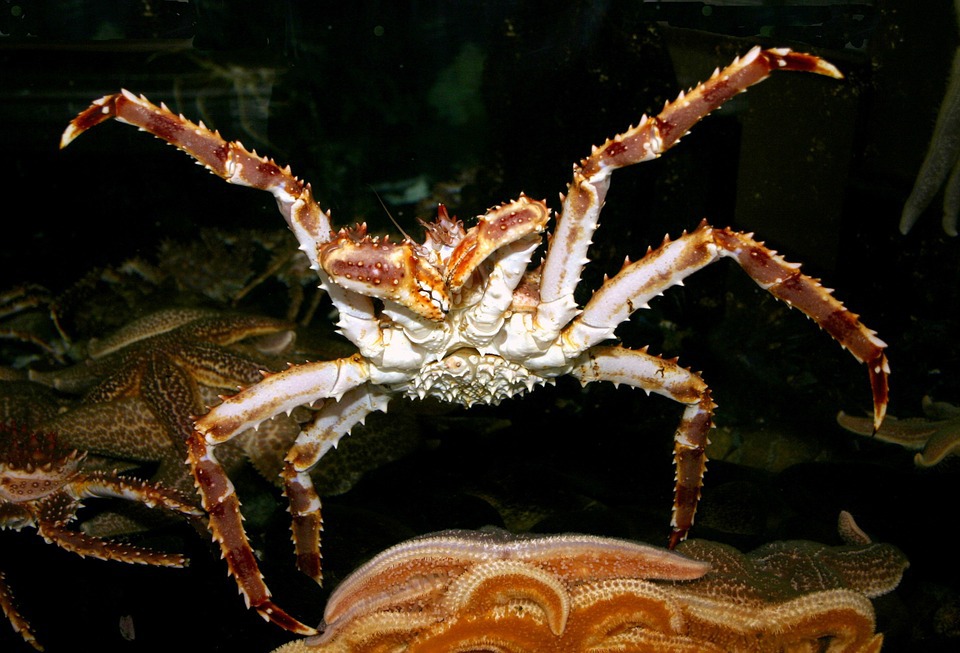 Framand art som kan ha
negativ påverknad på norsk natur
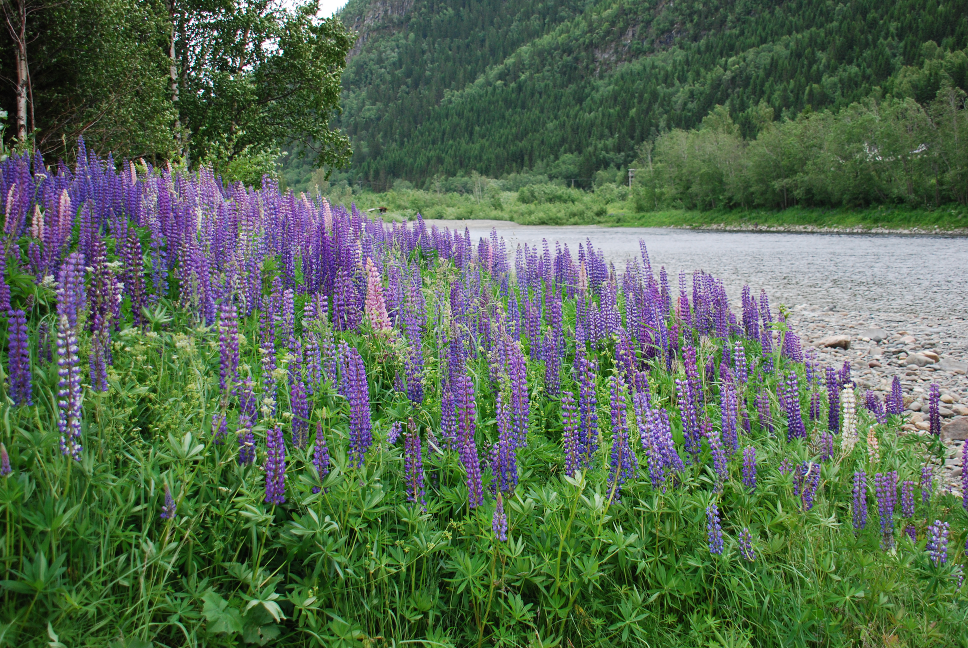 Framand art som kan ha
negativ påverknad på norsk natur
Paul Harald Pedersen CC BY 4.0
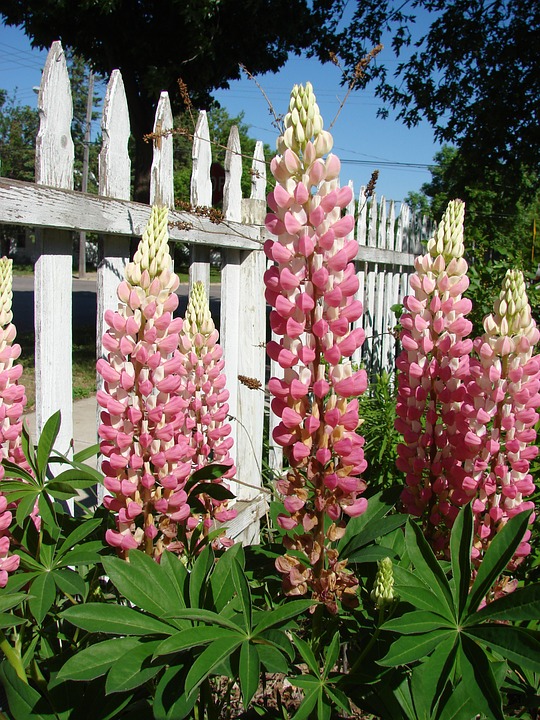 han er pen å sjå på
humlene likar han
vi kan plukke han i staden for å kjøpe blomar
vi kan ete han
fiskarane kan fiske og tene pengar på han
han fortrenger andre artar
han spreier seg utan at vi har kontroll
han fortrenger andre artar
han øydelegg fiskegarn
han spreier seg utan at vi har kontroll
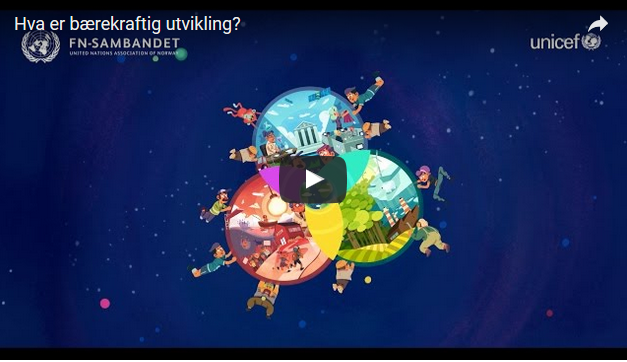 Omgrepsark
han er pen å sjå på
humlene likar han
vi kan plukke han i staden for å kjøpe blomar
vi kan ete han
fiskarane kan fiske og tene pengar på han
han fortrenger andre artar
han spreier seg utan at vi har kontroll
han fortrenger andre artar
han øydelegg fiskegarn
han spreier seg utan at vi har kontroll
vi kan plukke han i staden for å kjøpe blomar
han fortrenger andre artar
han spreier seg utan at vi har kontroll
fiskarane kan fiske han og tene pengar
han spreier seg utan at vi har kontroll
vi kan ete han
han fortrenger andre artar
han øydelegg fiskegarn
humlene liker han
han er pen å sjå på
han er pen å sjå på
vi kan ete han
vi kan plukke han i staden for å kjøpe blomar
fiskarane kan fiske han og tene pengar
han øydelegg fiskegarn
humlene likar han
han fortrenger andre artar
han fortrenger andre artar
han spreier seg utan at vi har kontroll
han spreier seg utan at vi har kontroll
Nøkkelsetningsark
Nøkkelsetningsark